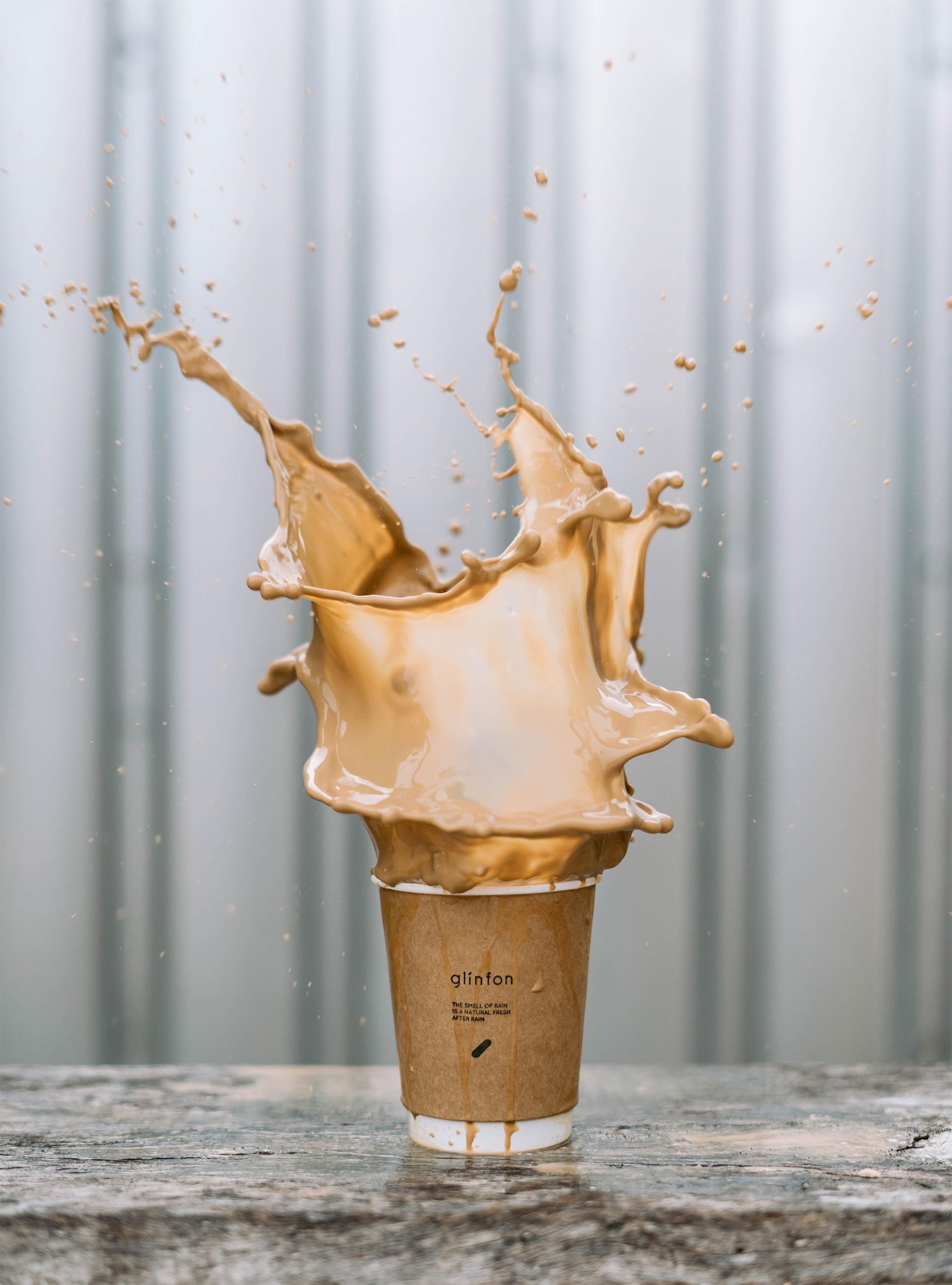 ИНВЕСТ-МАРАФОН
25 апреля-25 мая 2022


Структура инвестиционной презентации
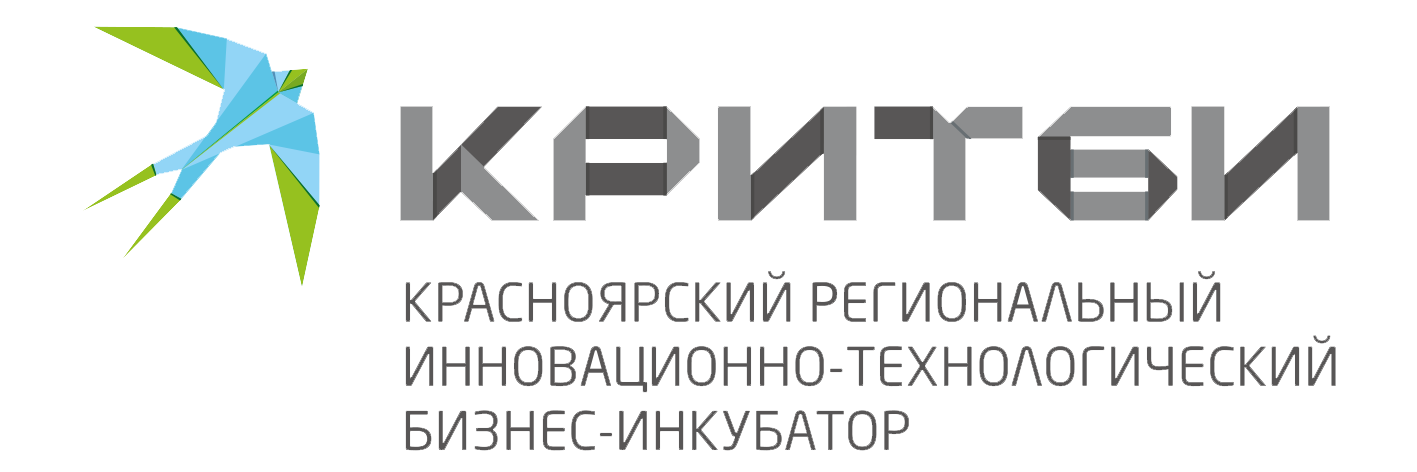 Советы по использованию   стуктуры
Расскажите о своей   компании через приемы сторителлинга, показав, как ваш     продукт решает актуальную отраслевую проблему. 

Покажите  реальные цифры  и планы на будущее избегая расплывчатости
Вступление
Слайд, который помогает представить себя, свою компанию и свой продукт.
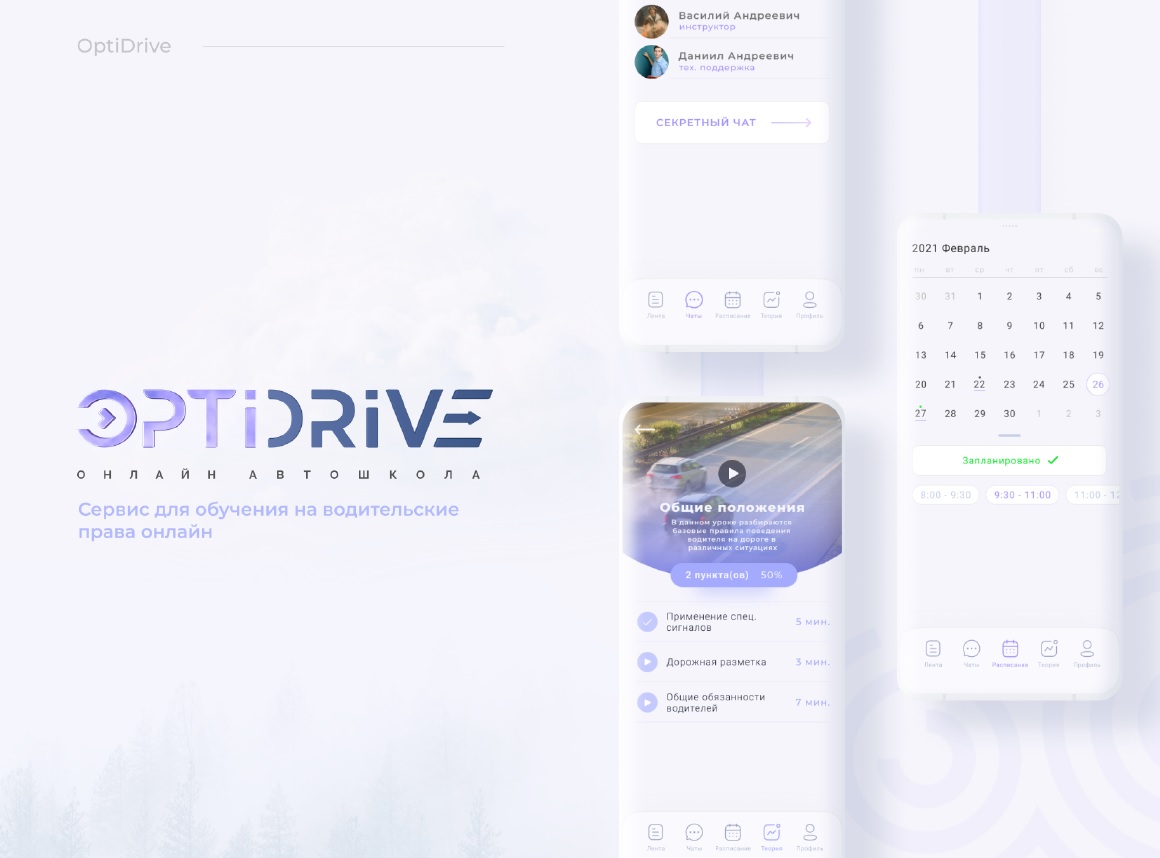 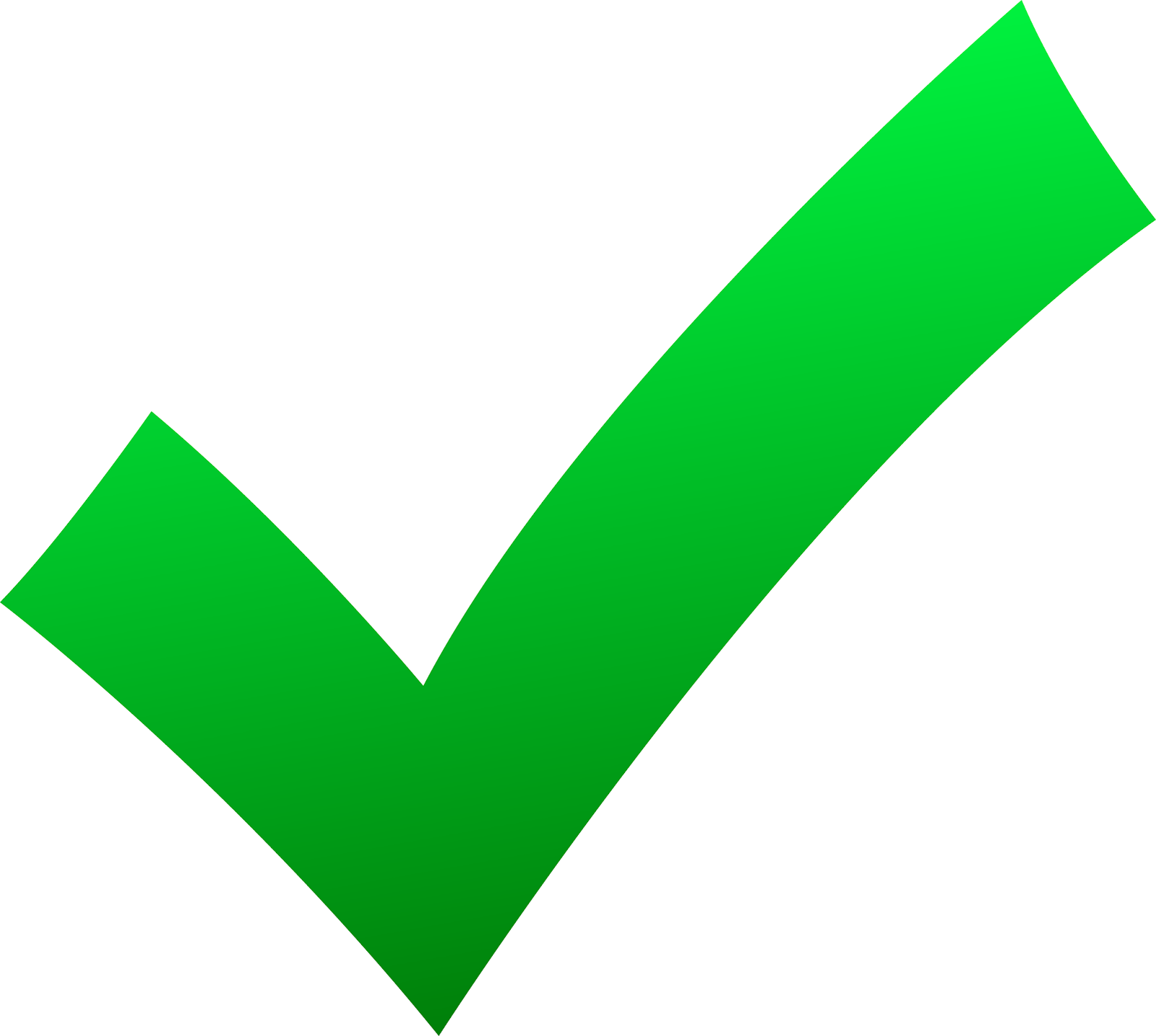 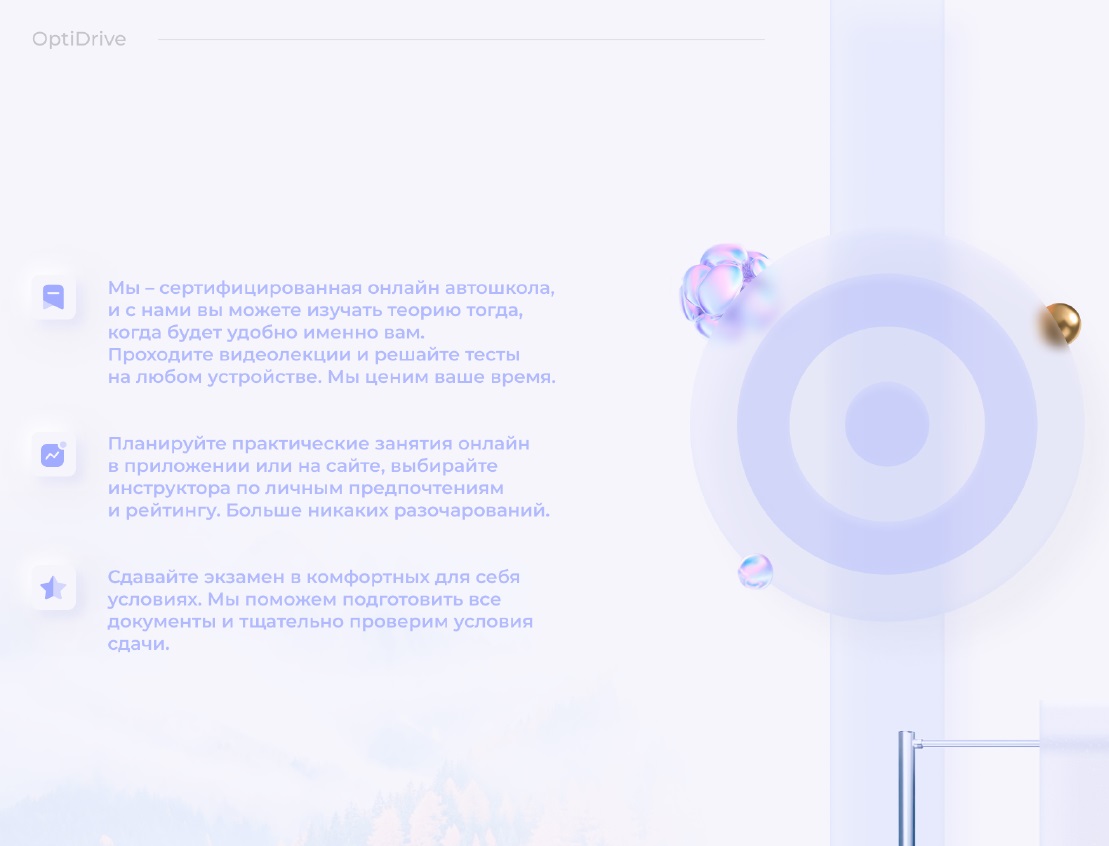 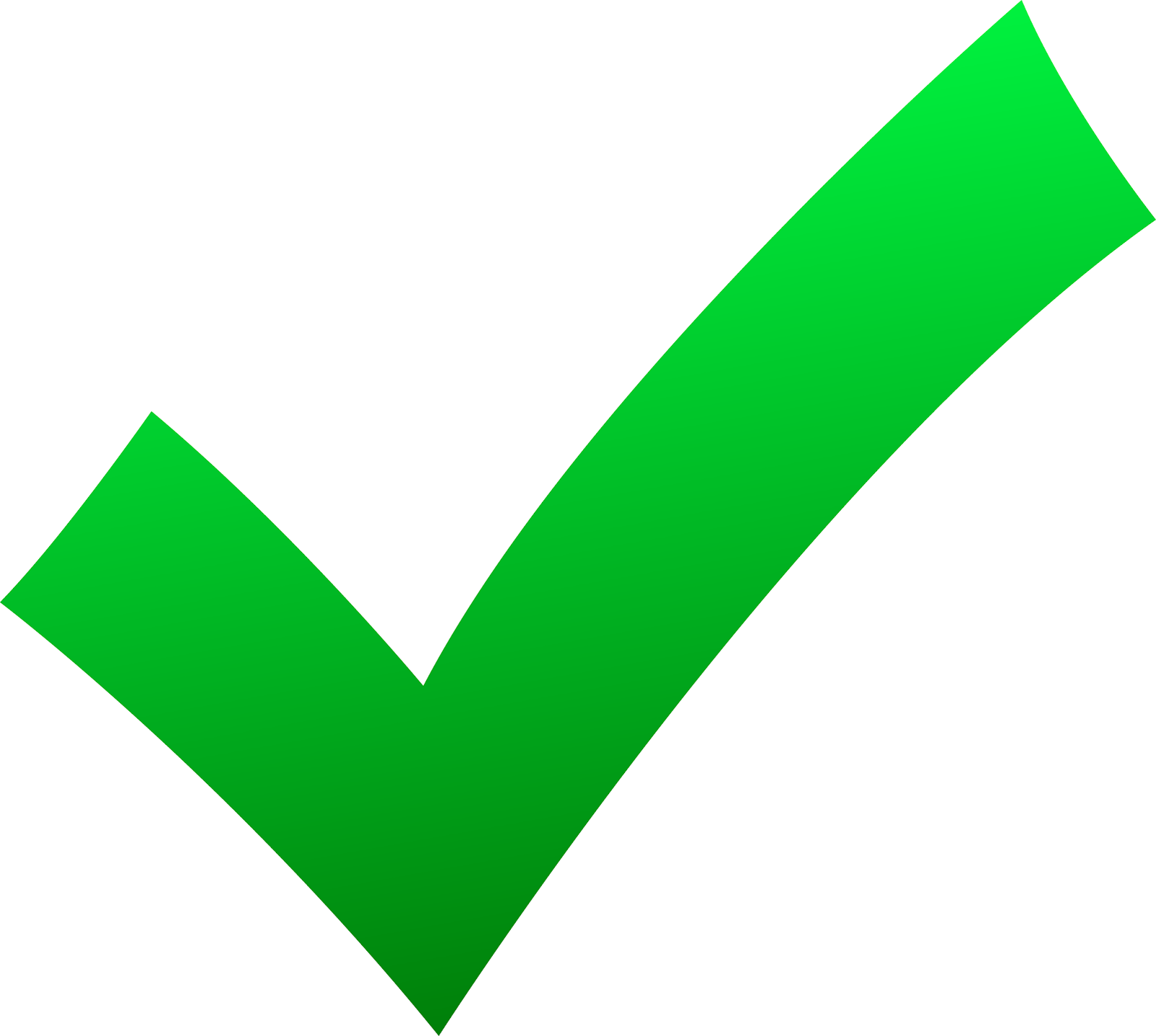 For the next slide...
Проблема
С какой проблемой сейчас сталкивается ваш рынок? 
Приведите примеры  как это   влияет на бизнес клиентов.
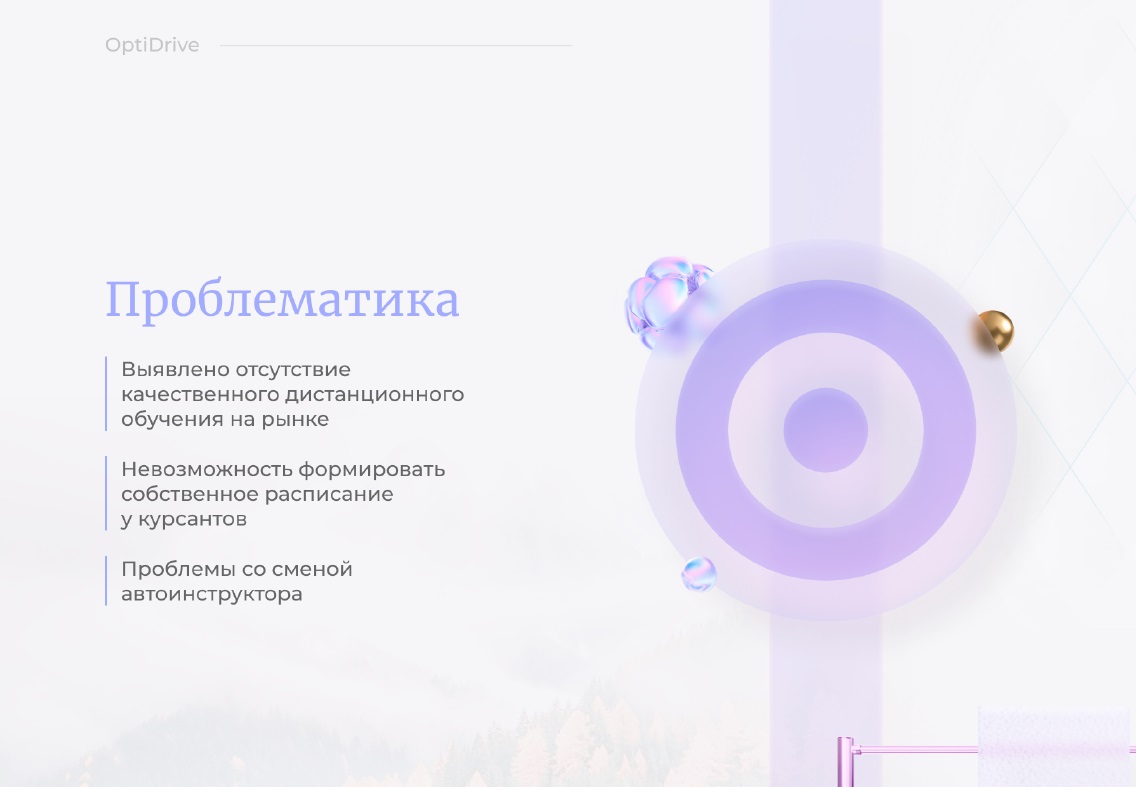 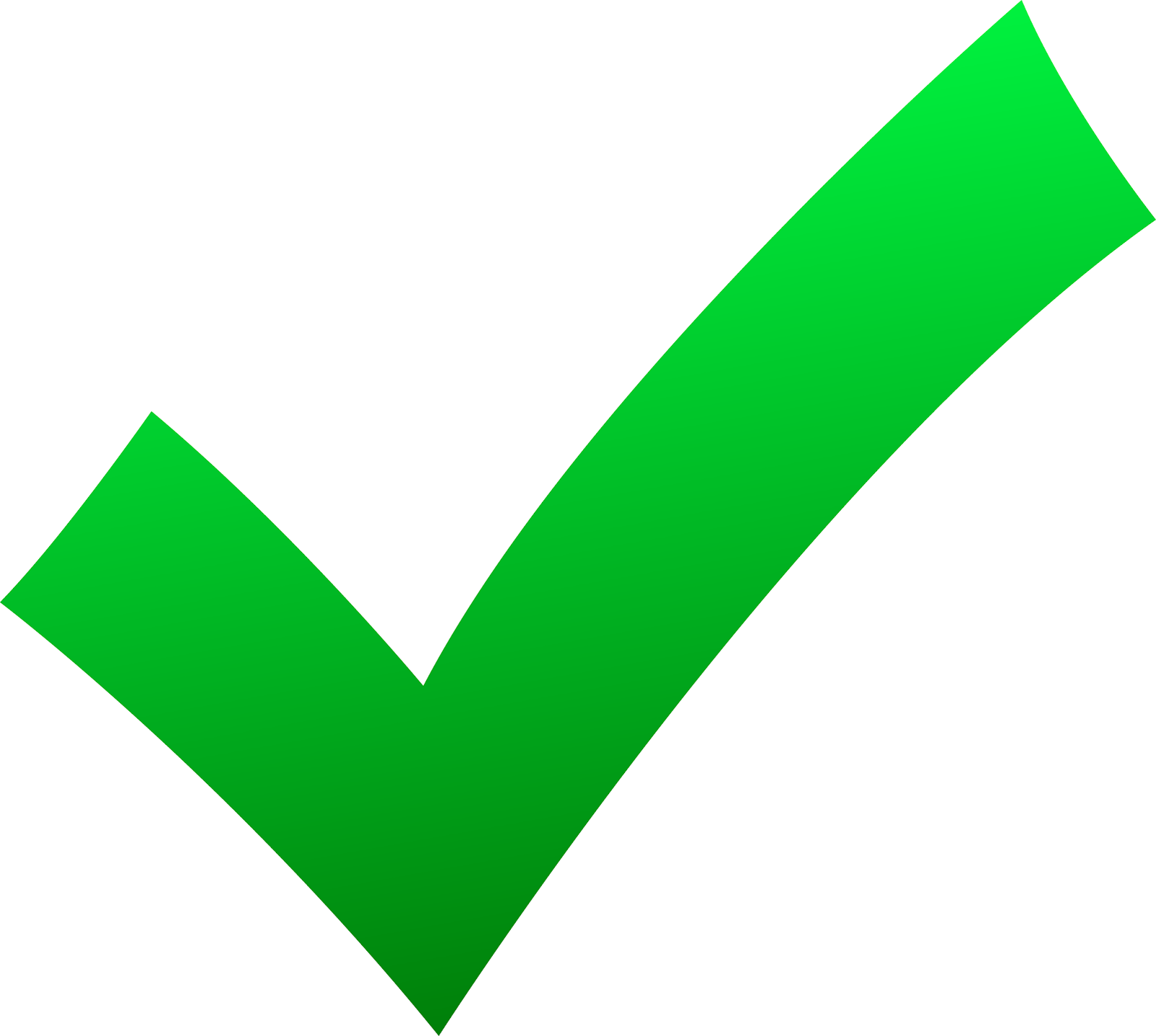 Нужно чтоб инвестор понимал выявлено на основе ЧЕГО? (Исследования, анализа, опроса)
For the next slide...
Решение
Как можно решить эту проблему и в чем ценностное предложение вашего продукта ?
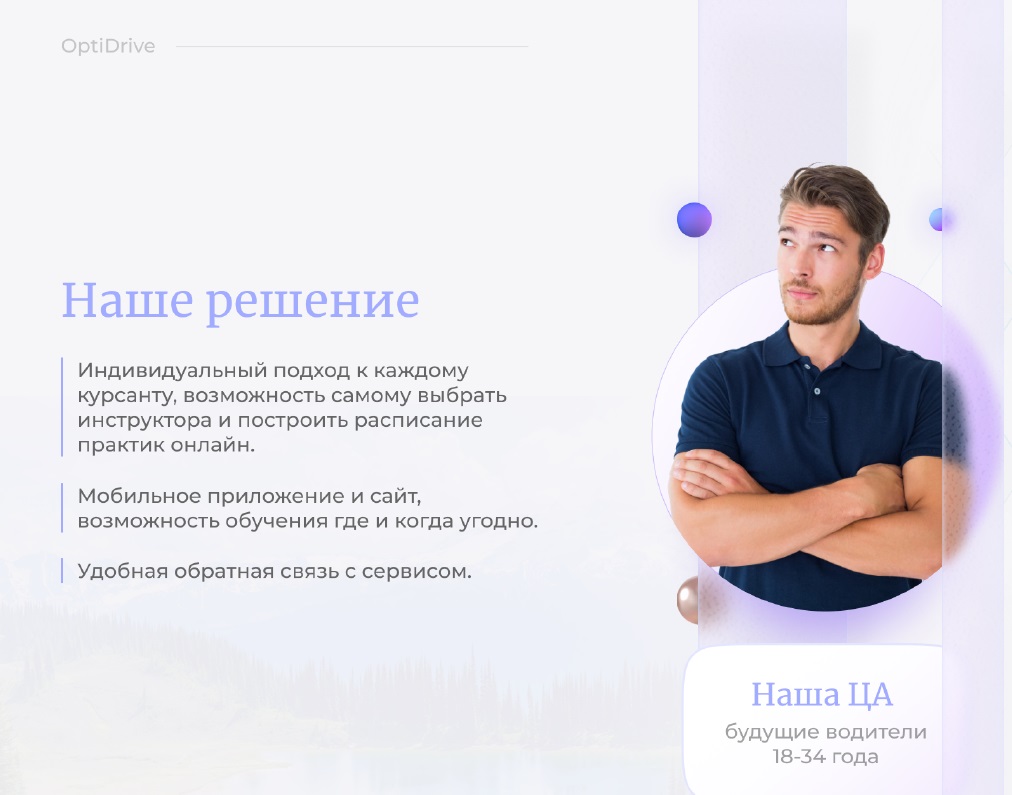 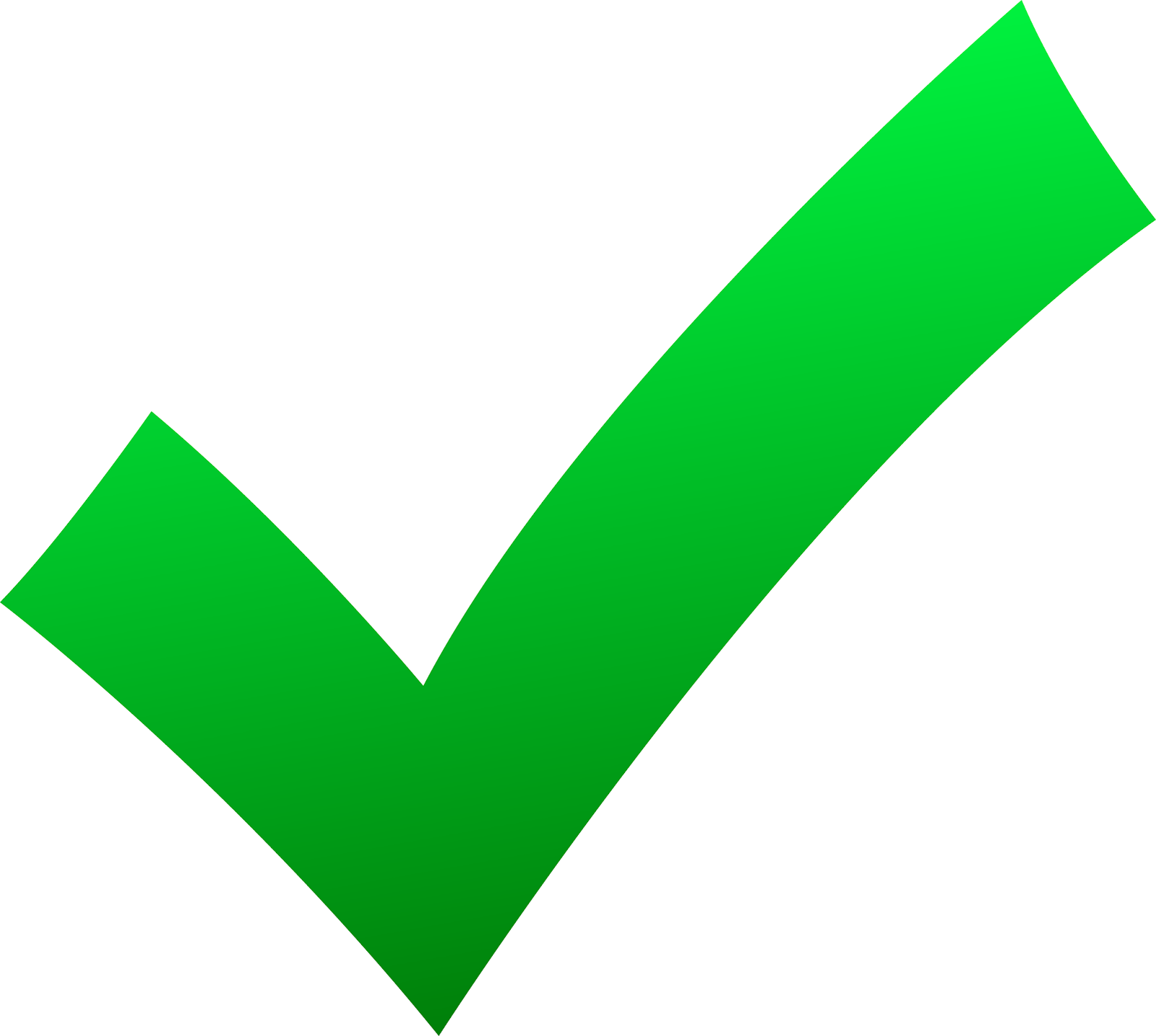 Лишняя информация на слайде
For the next slide...
Как это работает
Подчеркните основной функционал и подчеркните их преимущества
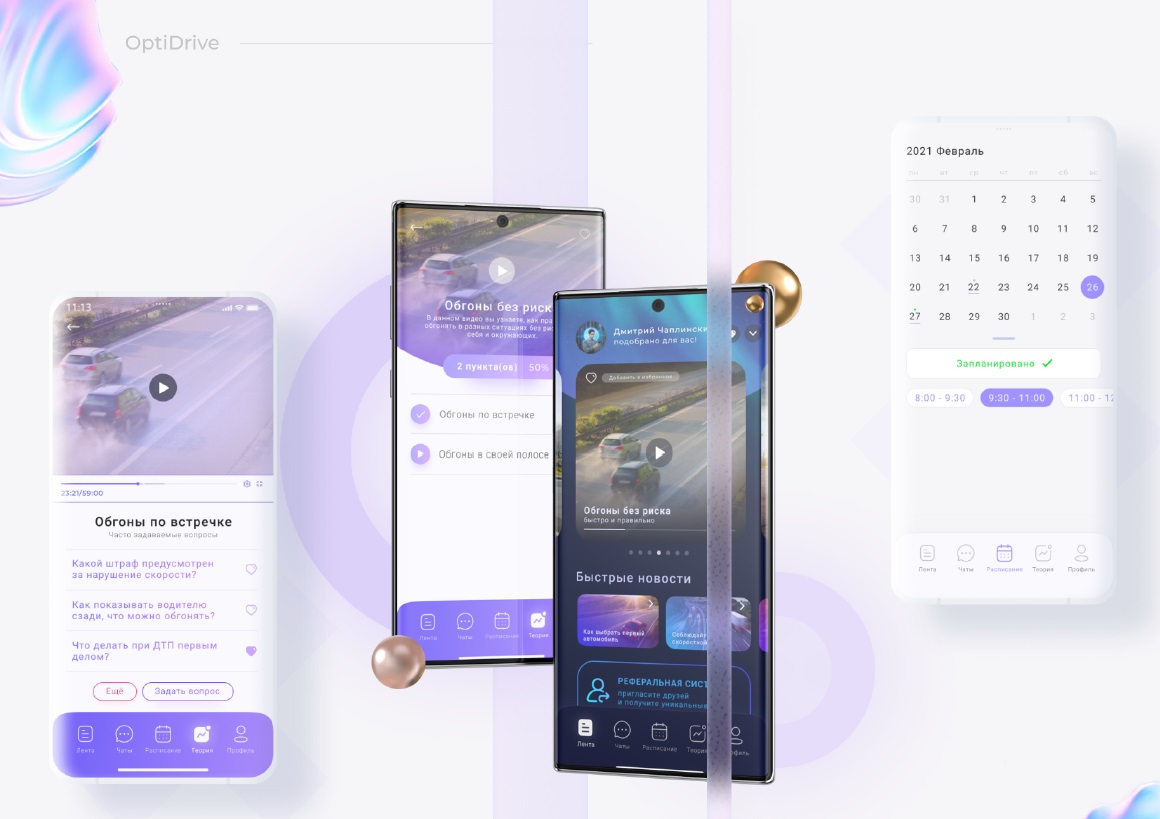 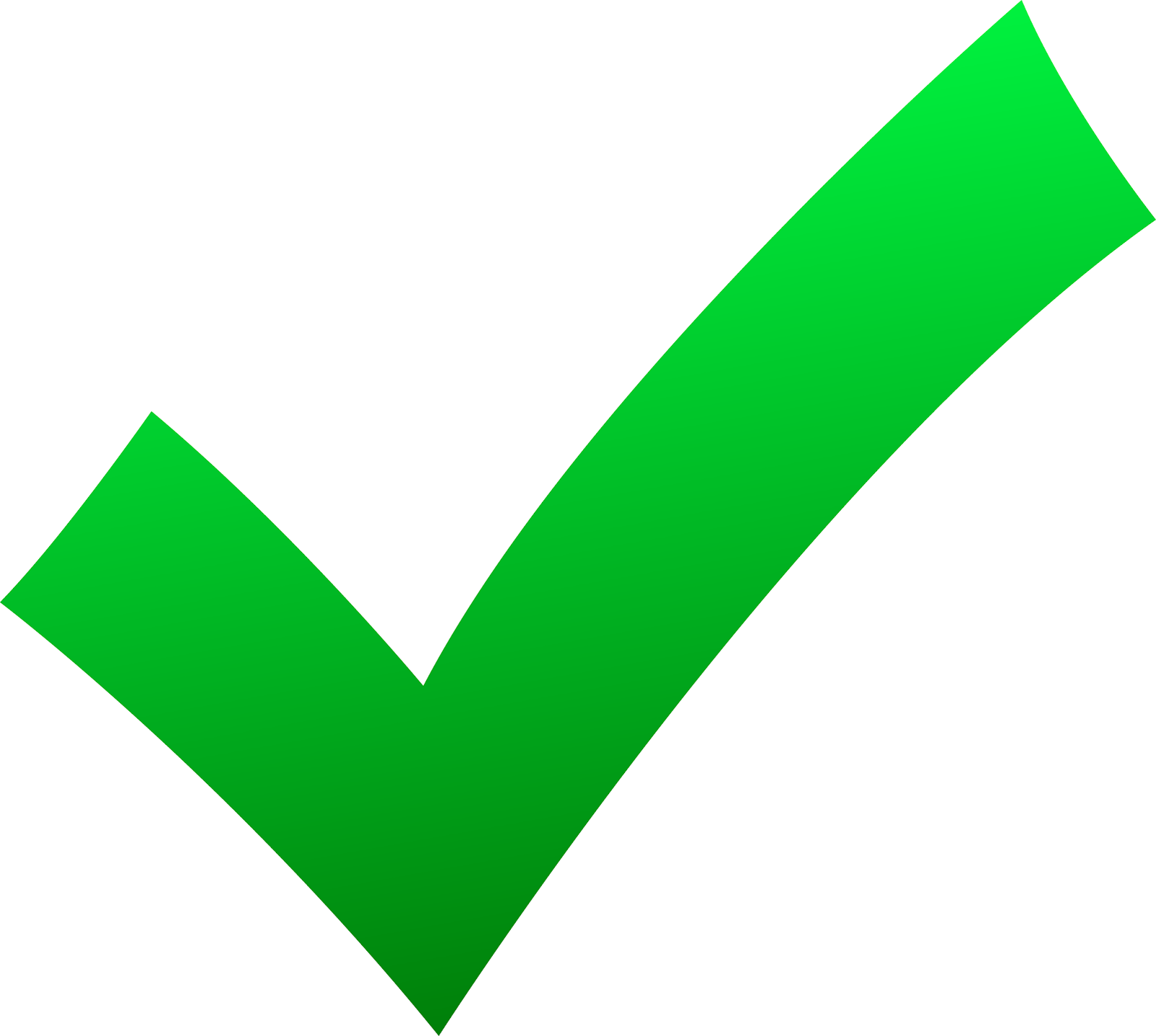 For the next slide...
Рынок
Сколько людей потенциально могут быть вашими клиентами?
 
Сколько уже используют подобную технологию? 
Какой размер вашего рынка (доступный)?

Покажите доказательства ваших данных (можно использовать ссылки на известную статистику).
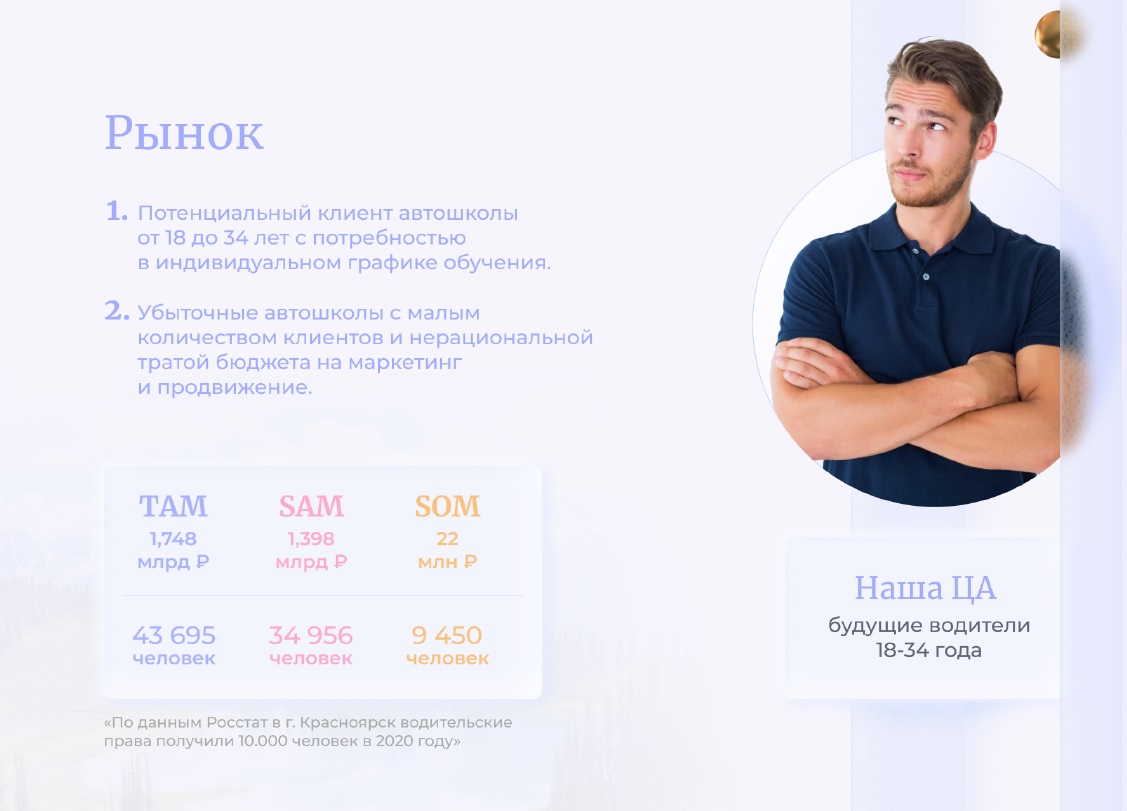 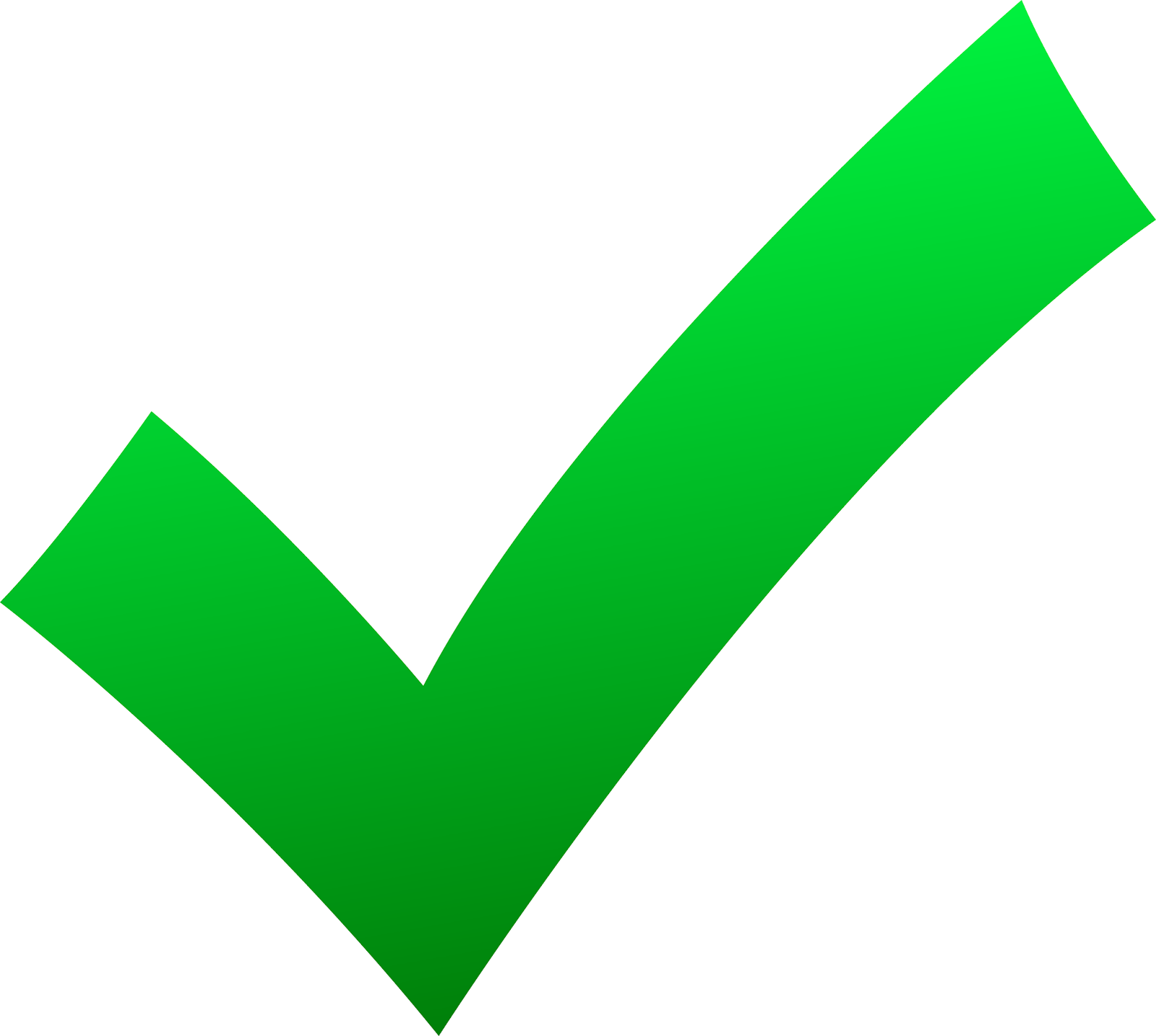 Важно
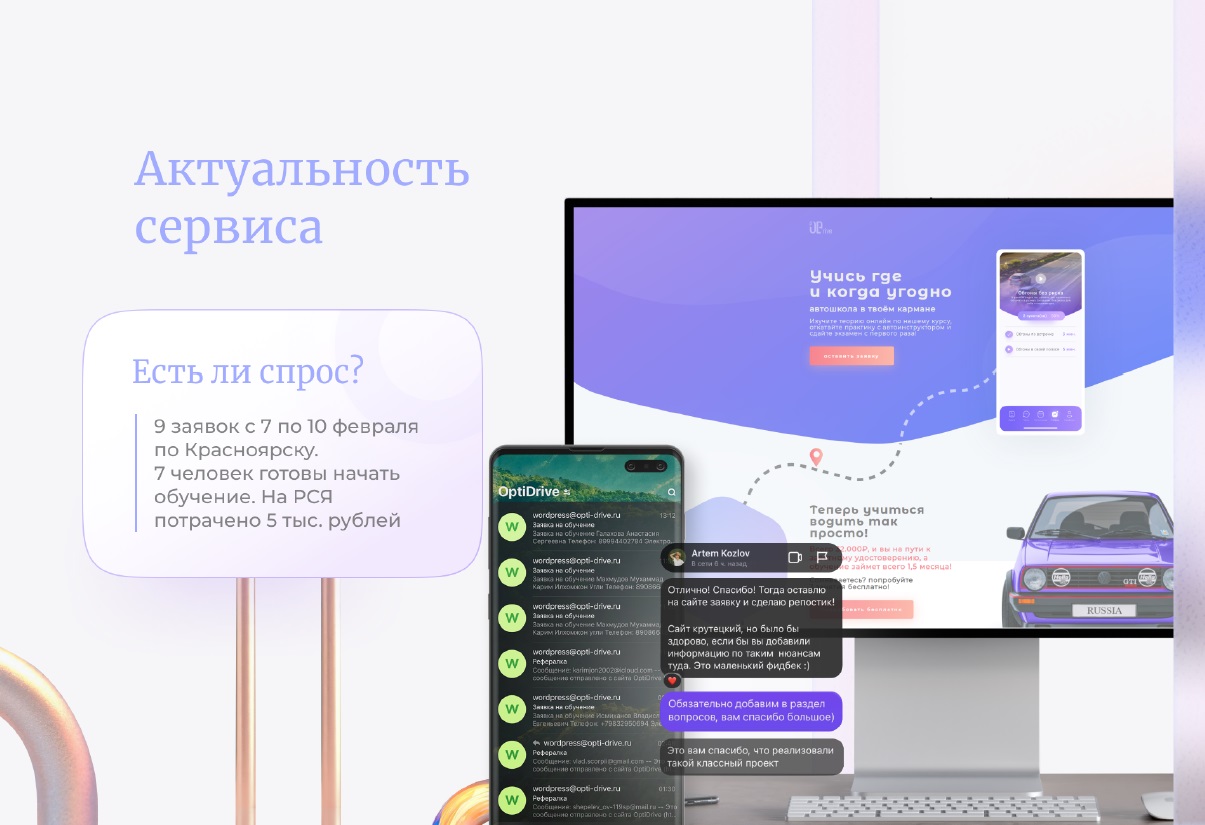 На слайде указана не актуальность, а результаты рекламной компании
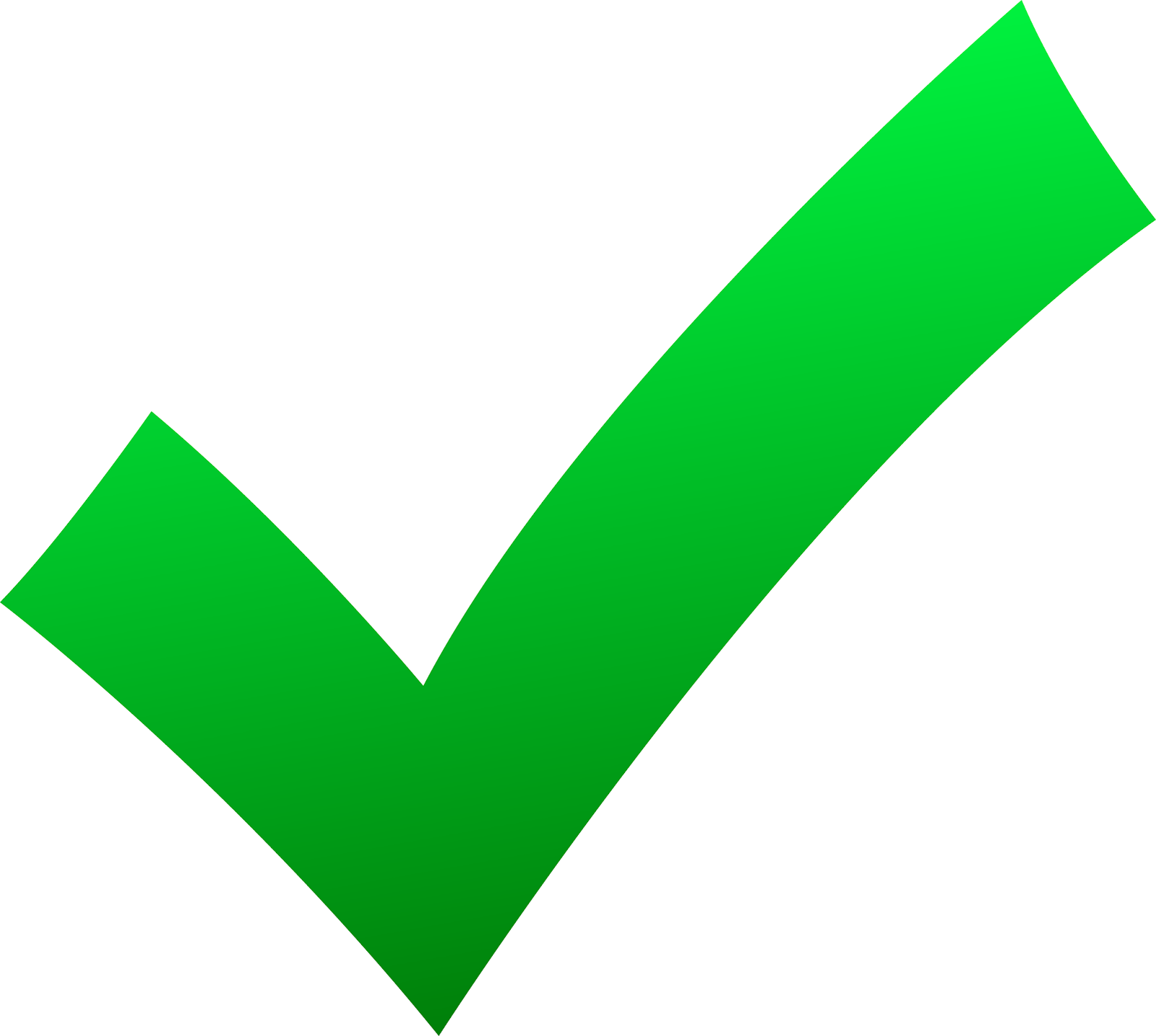 For the next slide...
Покажите динамику развития вашего продукта   с момента основания.

 Сколько клиентов у вас сейчас и какие результаты они получают от использования вашего продукта?
Рост
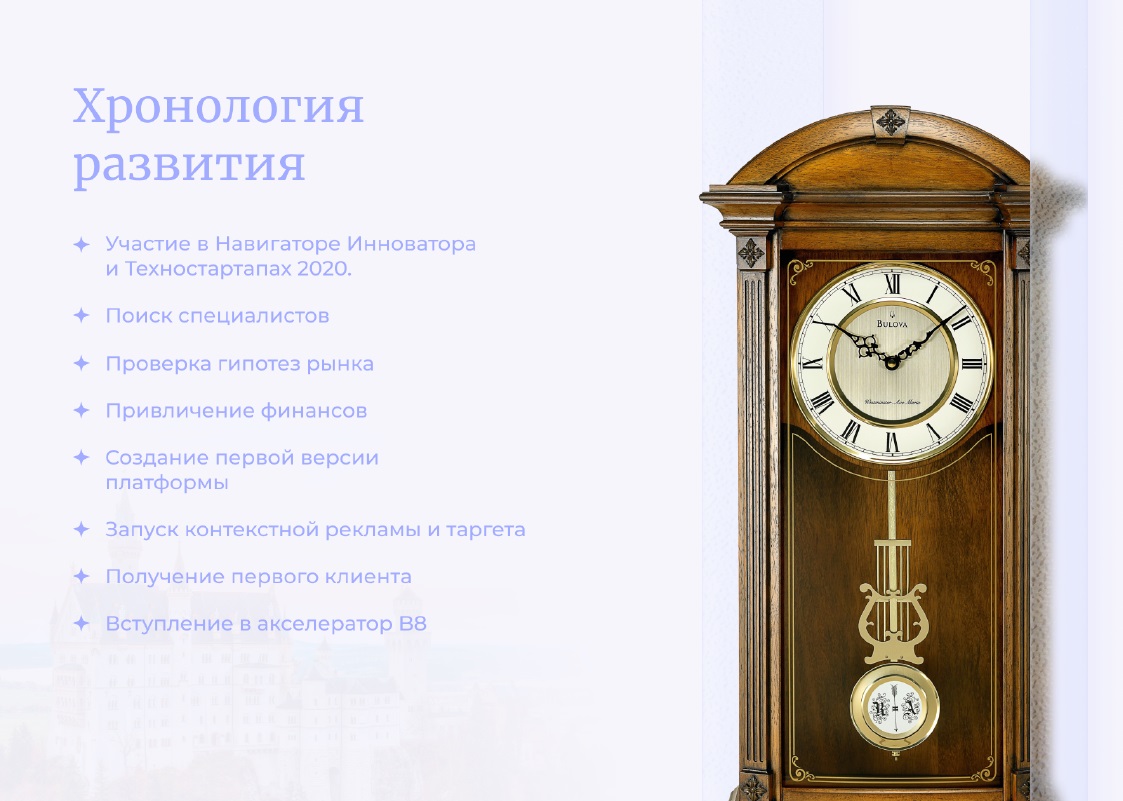 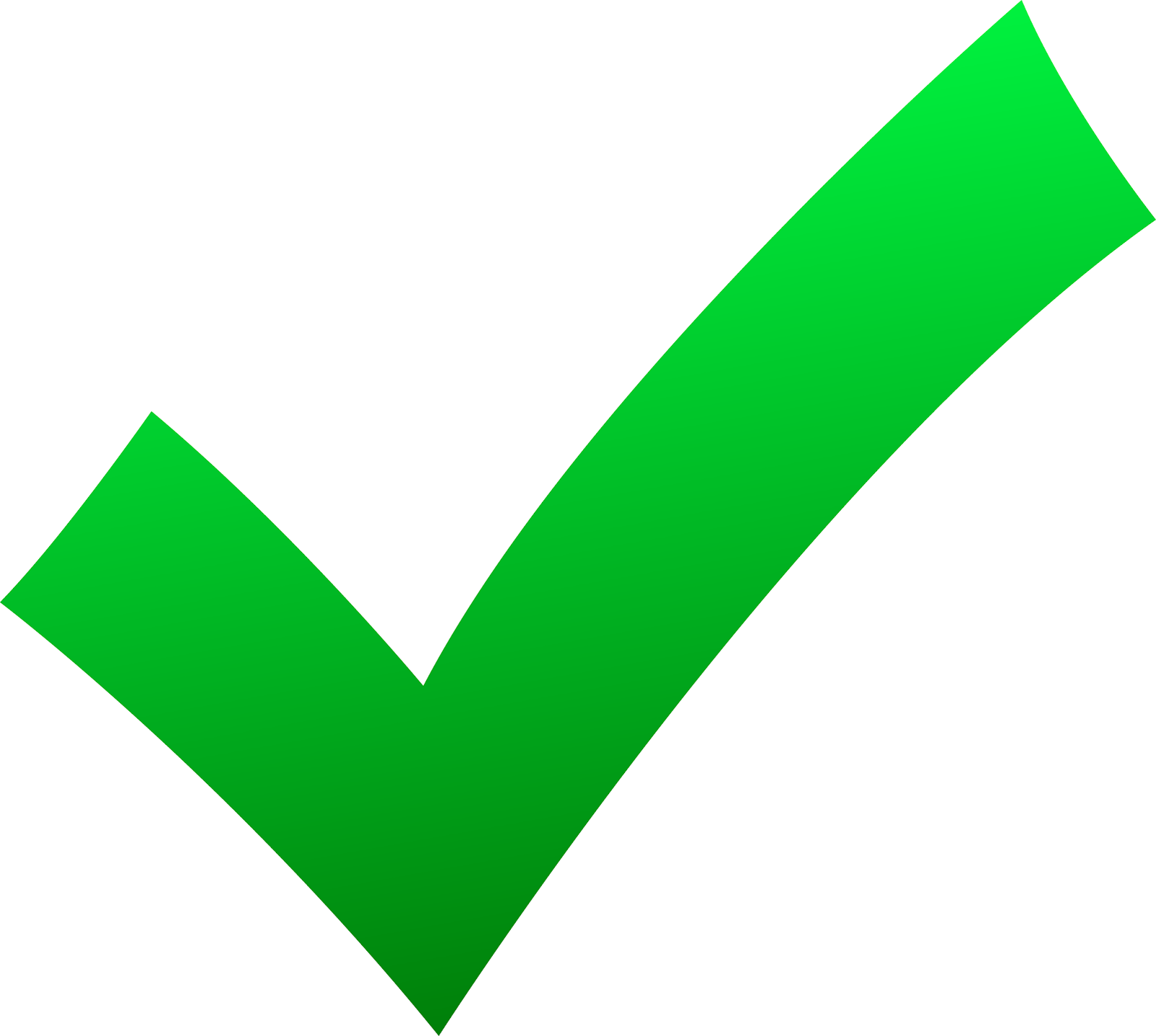 Можно добавить инфографики
Slide Guide
For the next slide...
Бизнес – модель
На этом слайде Вам необходимо доказать потенциальным  инвесторам, что ваш бизнес будет приносить прибыль и способы его коммерциализации.
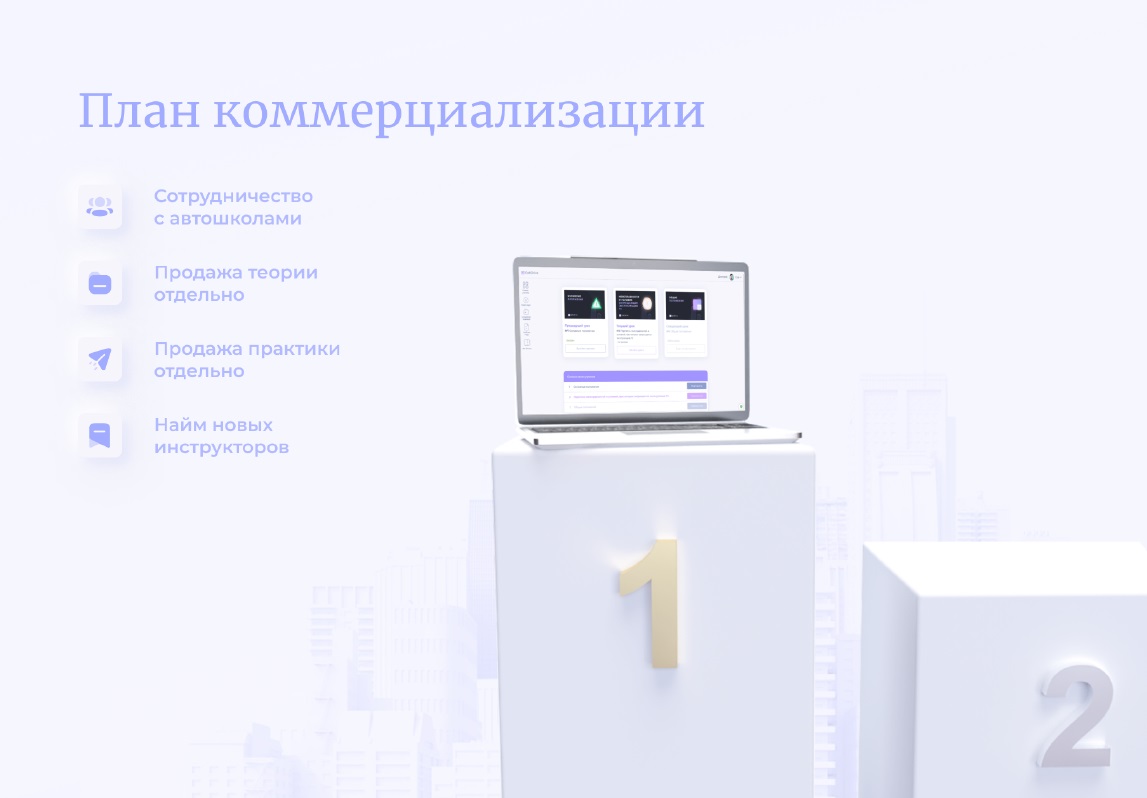 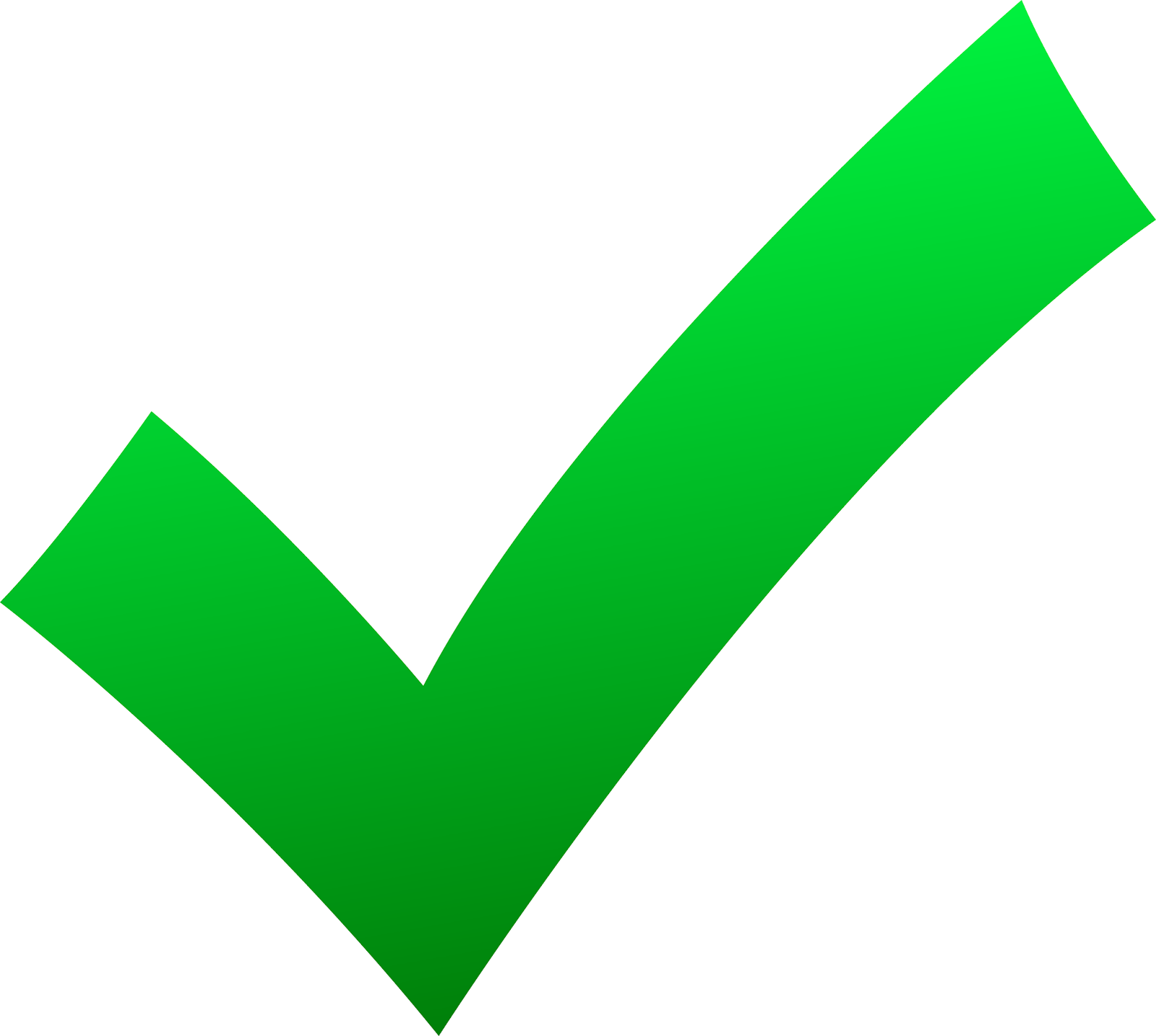 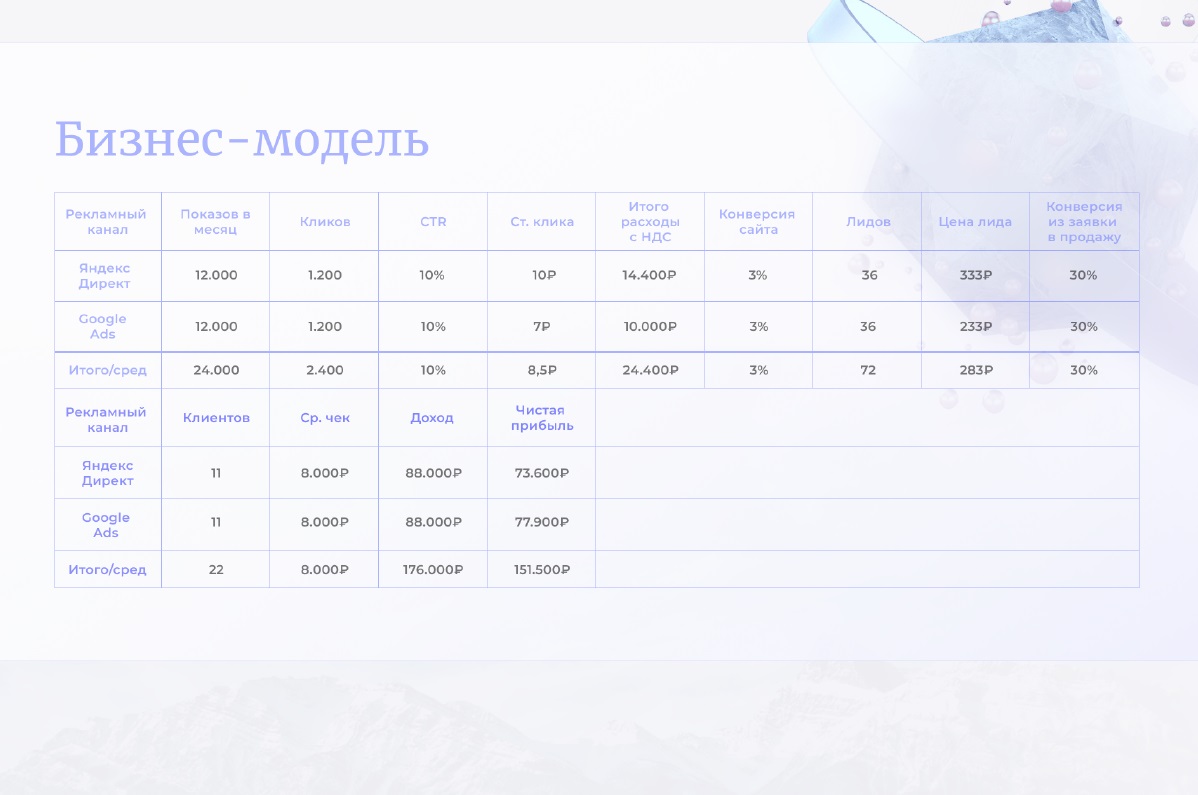 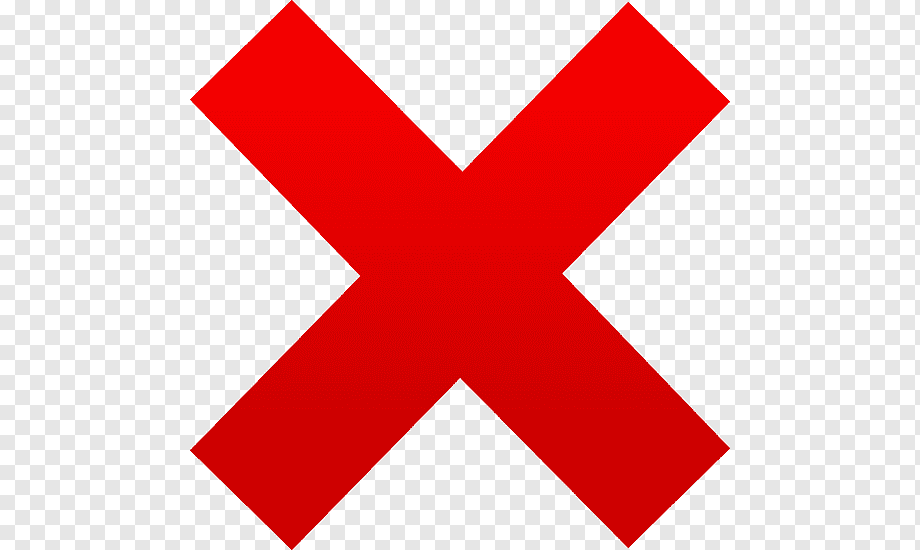 На слайде указаны показатели рекламной компании, а не бизнес модель
For the next slide...
Преимущество
Попробуйте углубиться в детали: каковы три основных преимущества вашего продукта или   перед конкурентами?
Slide Guide
For the next slide...
Кто сейчас является вашим самым большим конкурентом? 

Используйте этот слайд, чтобы показать, чем вы отличаетесь от конкурентов.
Конкуренты
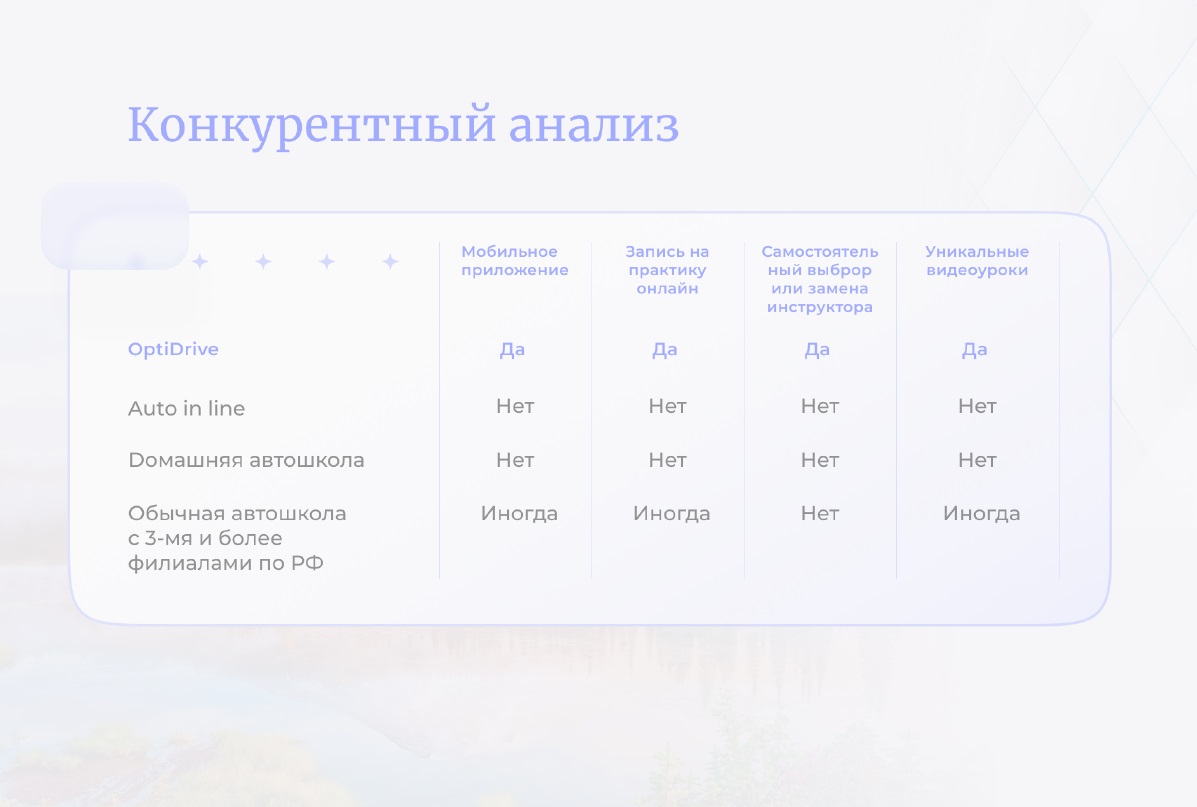 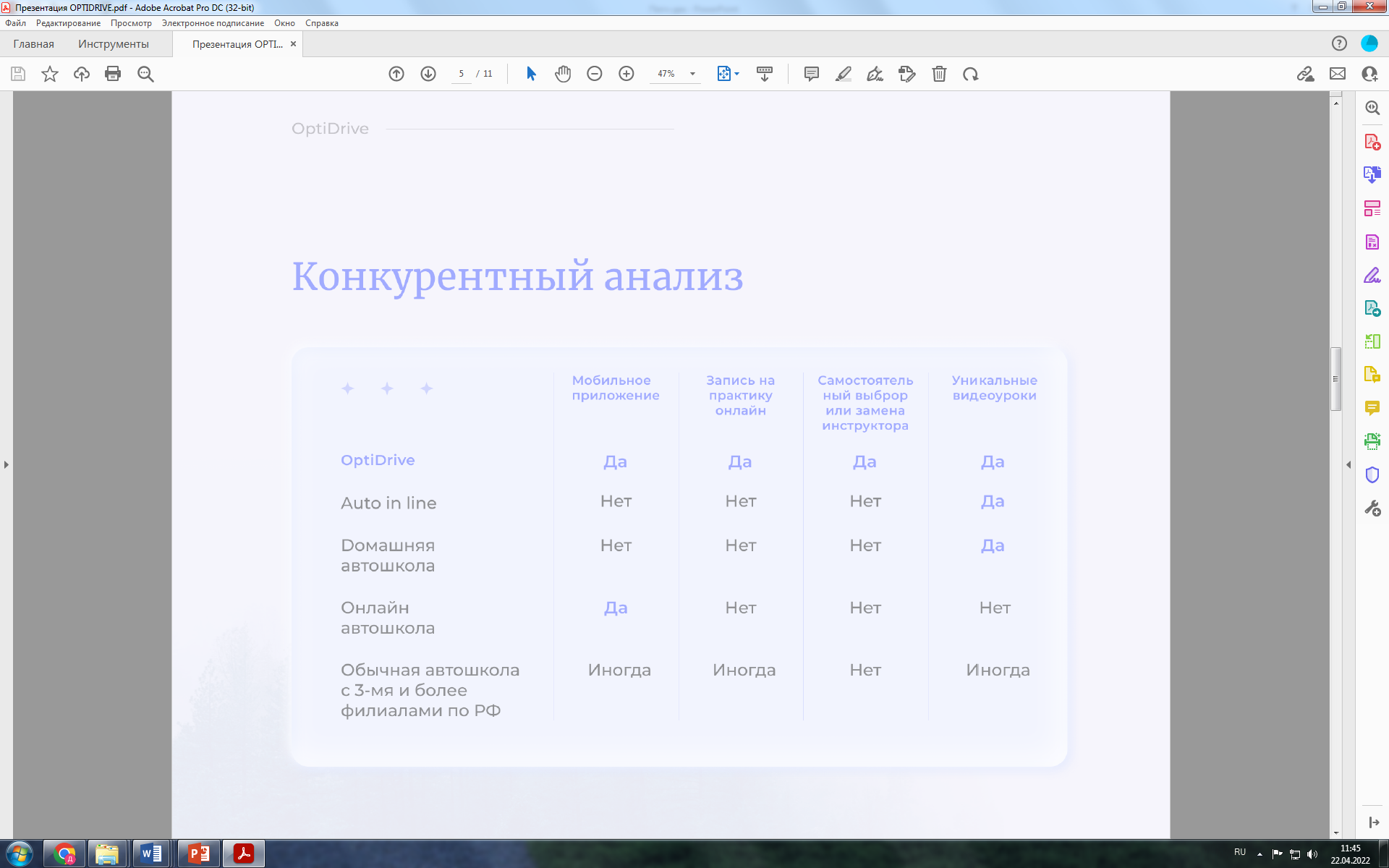 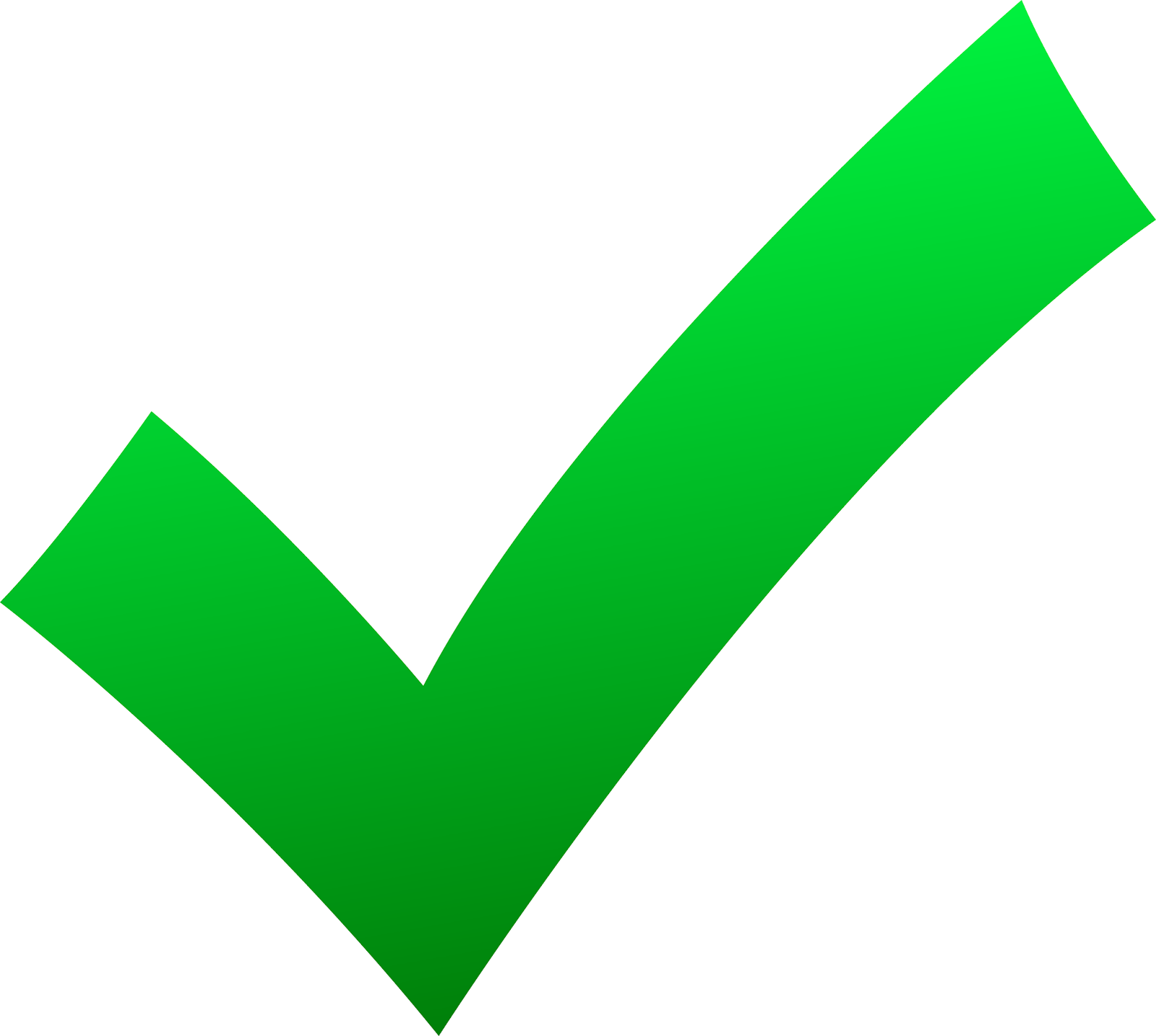 For the next slide...
Команда
Перечислите основных членов вашей команды (с фотографиями), затем добавьте то, что они делают, и часть их опыта. 

Докажите, что это лучшая команда!
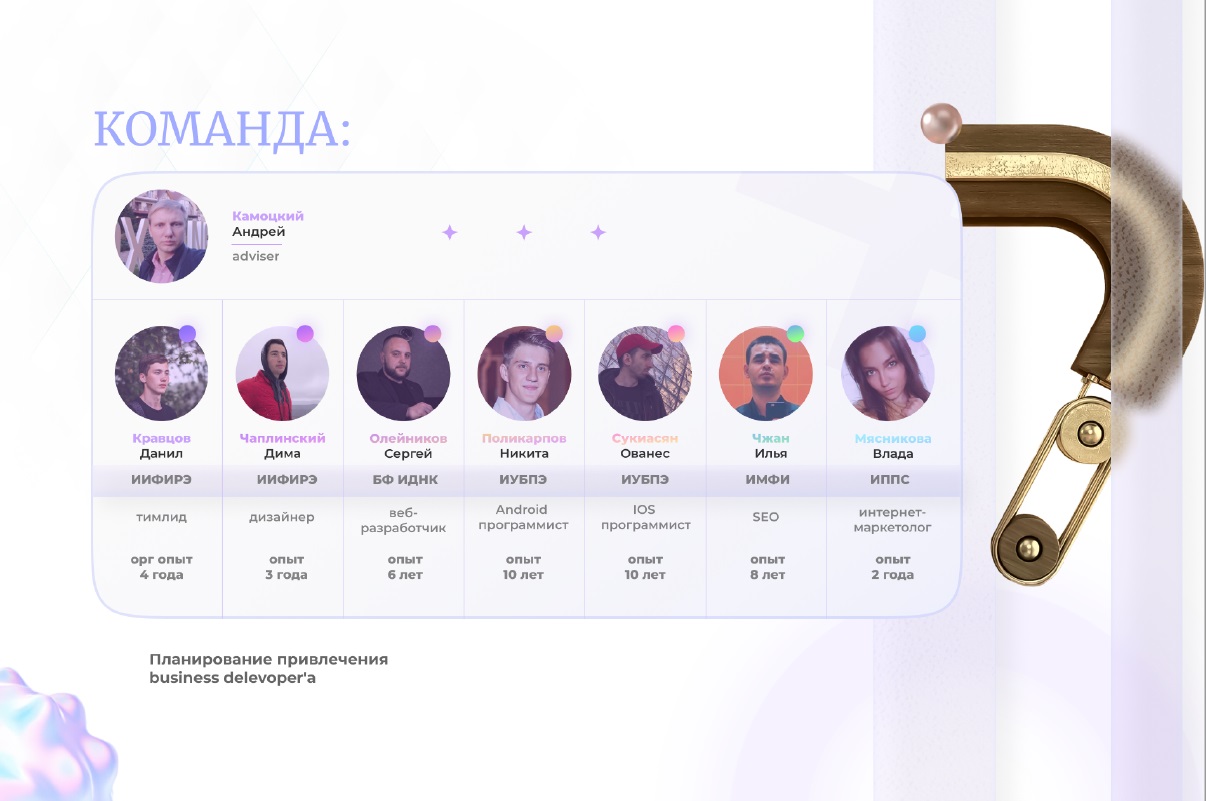 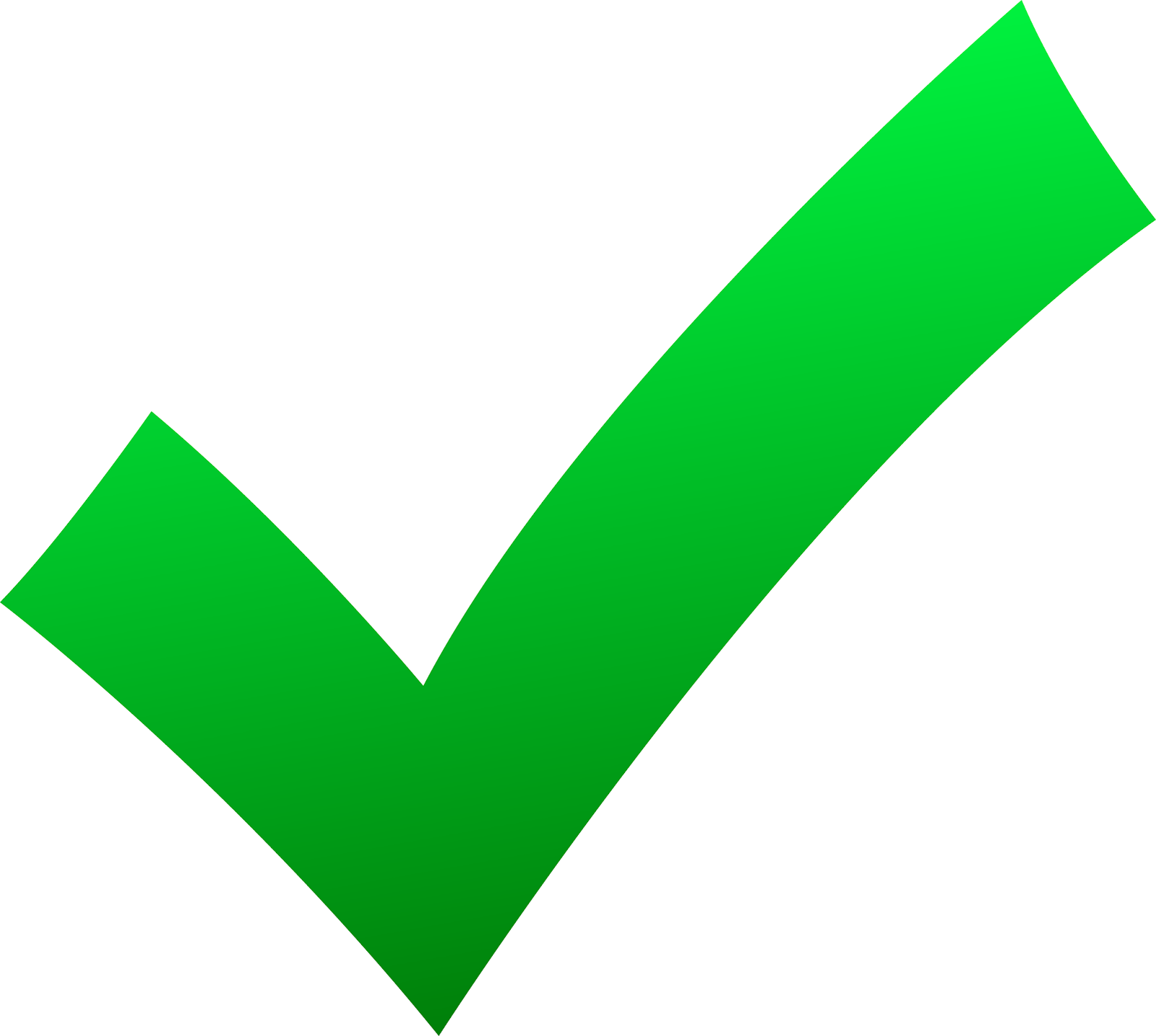 Для инвестора Вуз не имеет значения, лучше указывать и рассказывать про опыт
For the next slide...
Предложение инвестору
На этом слайде покажите потенциальным инвесторам, сколько денег вам нужно, что получит инвестор и что вы планируете делать с инвестициями.
В данной презентации такой слайд отсутствует
Пример слайда другой компании:
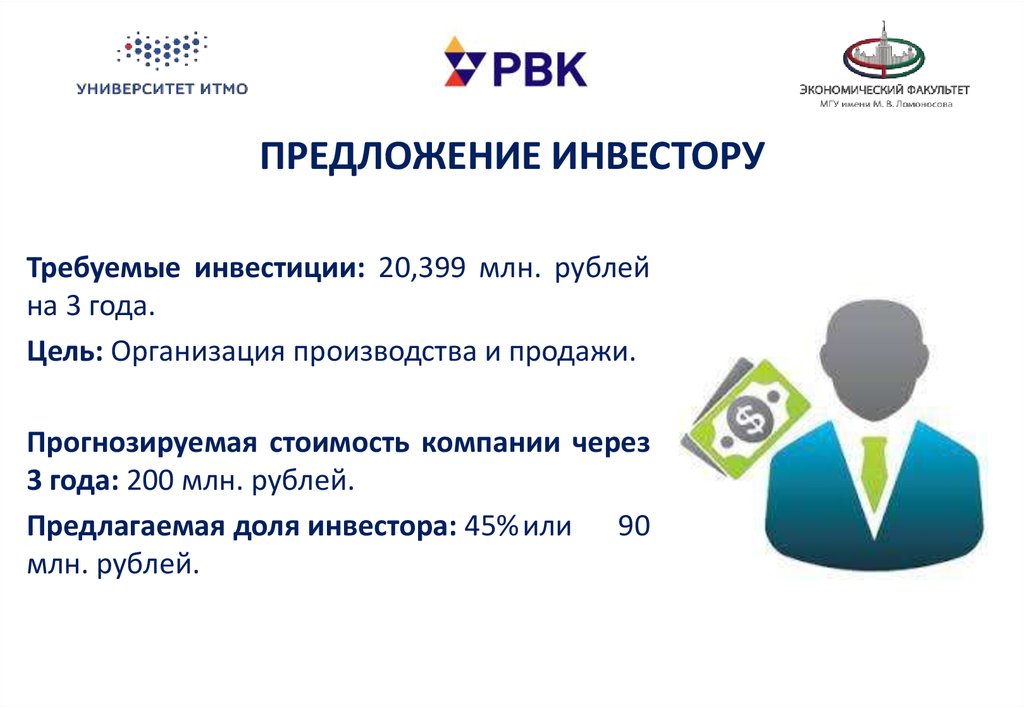 For the next slide...
Контакты
Потенциальные инвесторы должны способны быстро с вами связаться. Не стесняйтесь использовать QR-коды.
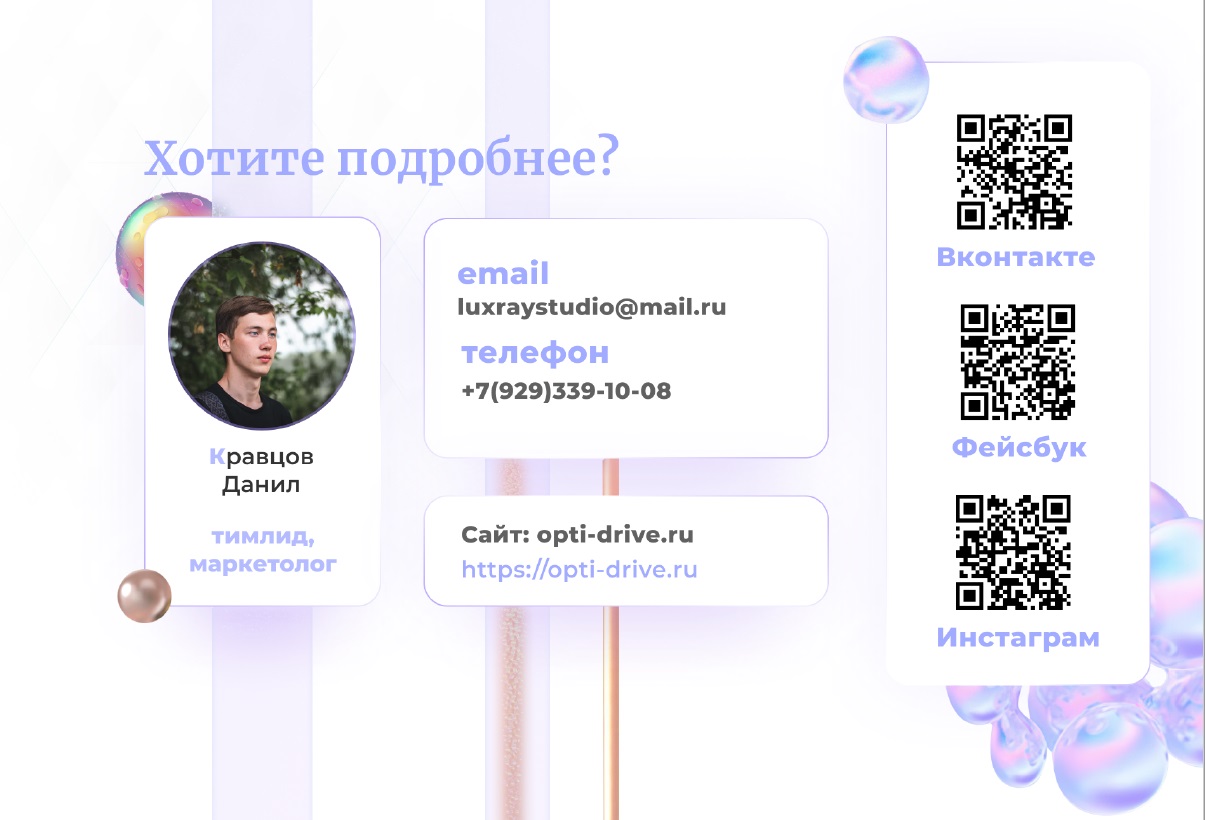 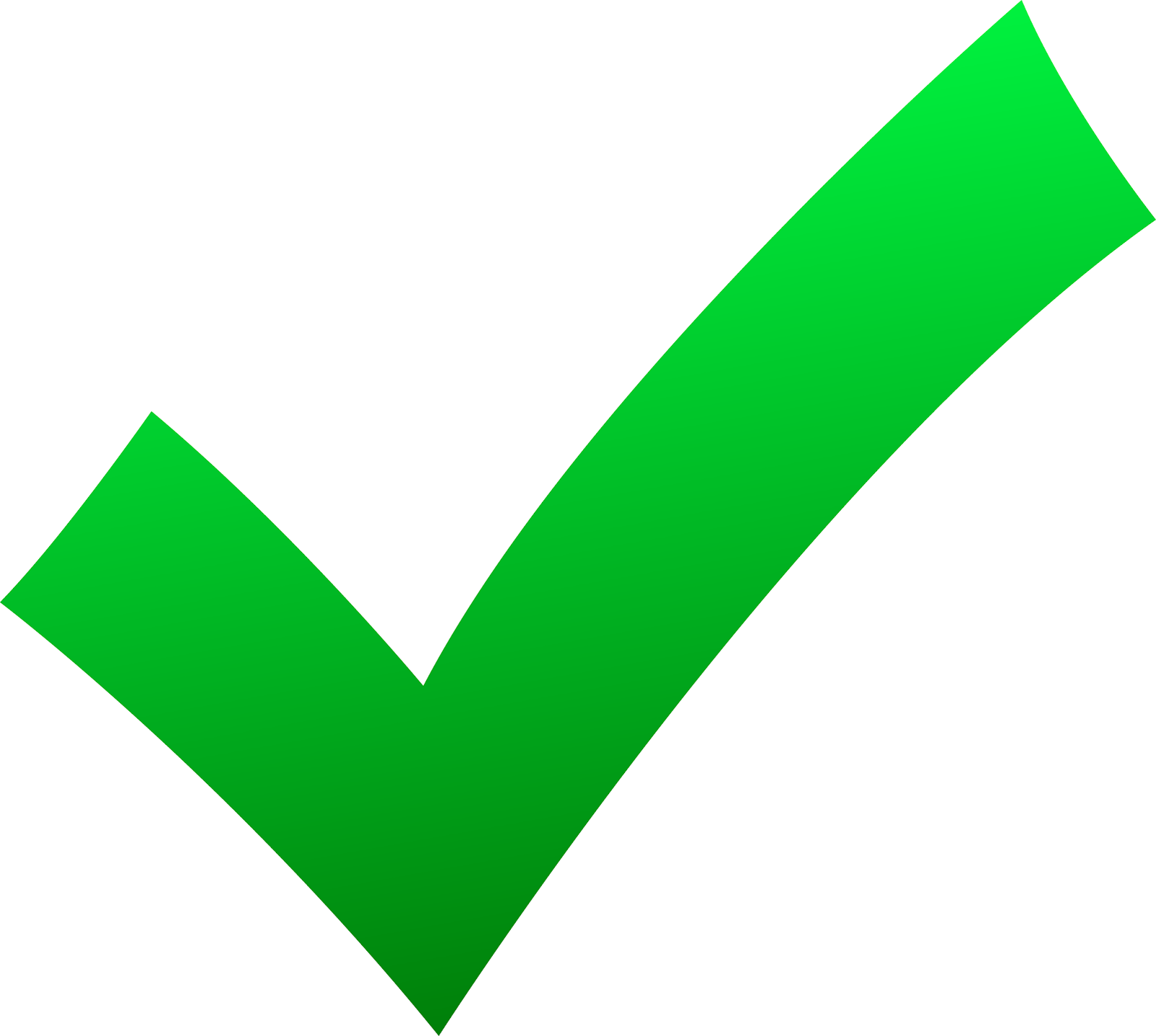